Vocabulary
Victoria Hobson & Nick Avery
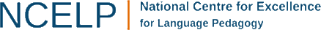 Dated updated: 25/11/2019
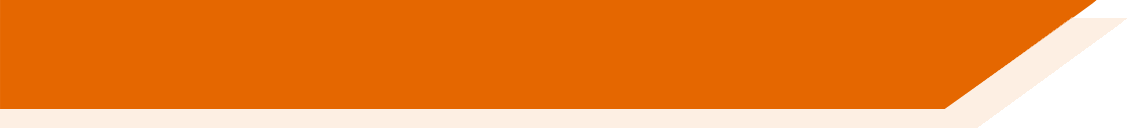 Vocabulario
60
Segundos
0
INICIO
[Speaker Notes: Vocabulary practice slidePupils either work by themselves or in pairs, reading out the words and recapping their English meaning (1 minute).Then the English meanings are removed and they try to recall them, looking at the Spanish (1 minute).Then the Spanish meaning are removed and they to recall them, looking at the English (1 minute)Further rounds of learning can be facilitated by one pupil turning away from the board, and his/her partner asking him/her the meanings.  This activity can work from L2  L1 or L1  L2.

Vocabulary frequency rankings (1 is the most common word in Spanish):  
pueblo [244]; equipo [373]; trabajo [152]; edificio [857]; plato [1808]; familia [233]; película [543]; vista [408]; isla [810]; grande [66]; interesante [616];
Source: Davies, M. & Davies, K. (2018). A frequency dictionary of Spanish: Core vocabulary for learners (2nd ed.). London: Routledge.]
Vocabulario
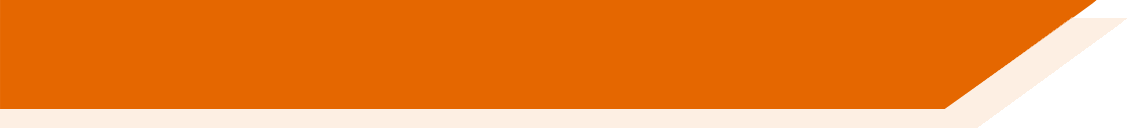 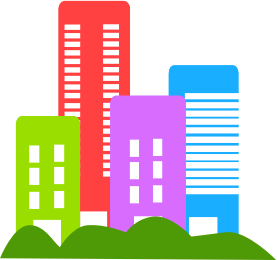 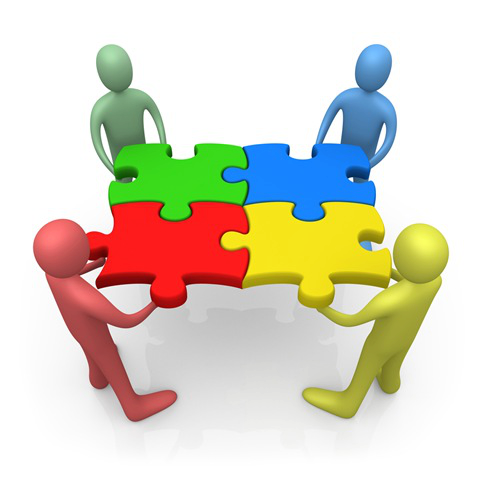 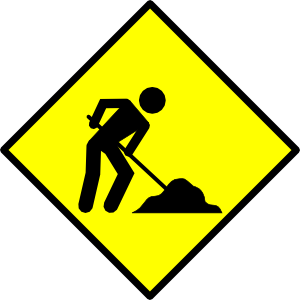 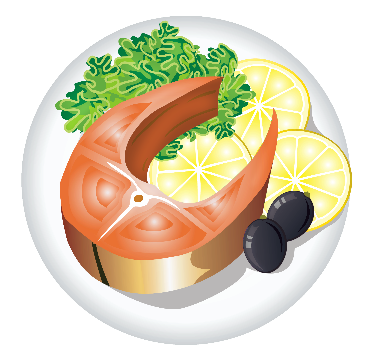 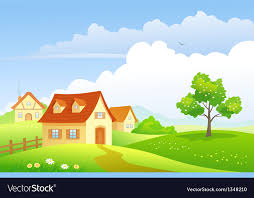 el pueblo
el edificio
el equipo
el trabajo
el plato
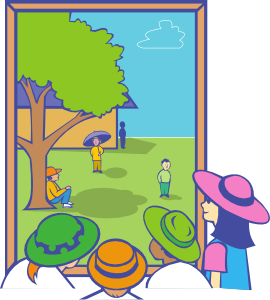 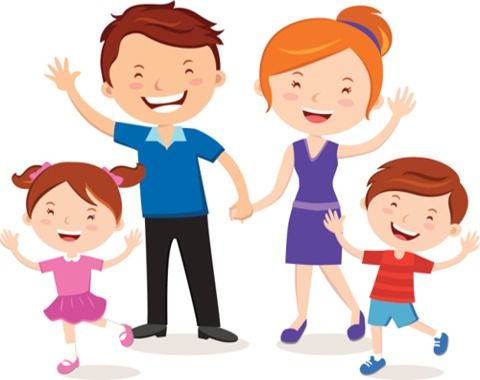 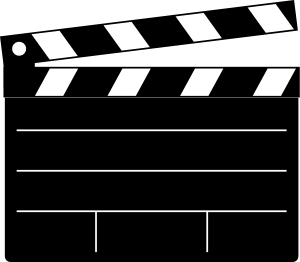 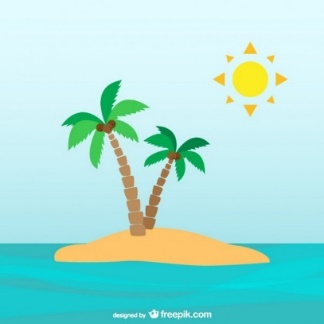 la familia
la isla
la película
la vista
big
interesting
grande
interesante
[Speaker Notes: This slide presents the vocabulary for this week.  Students should know this already so it offers an opportunity as a quick in-class check.]
Vocabulario
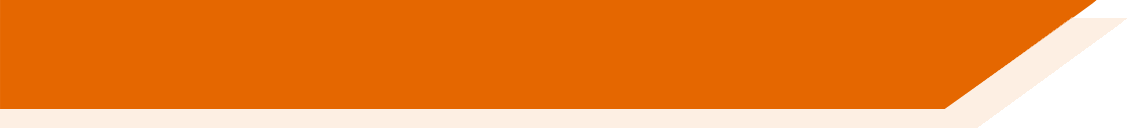 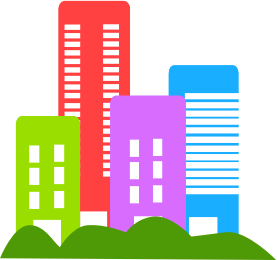 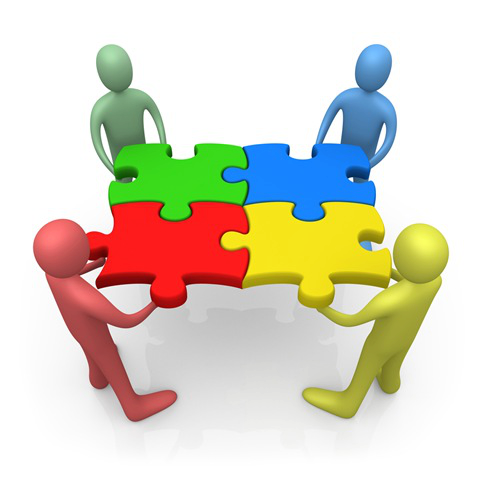 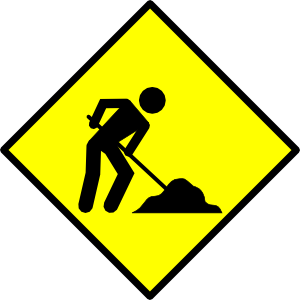 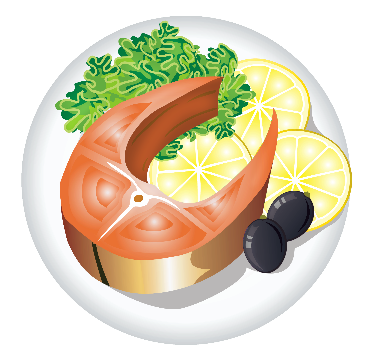 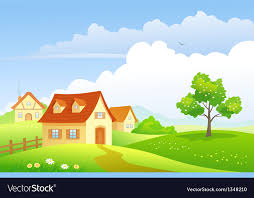 big
big
interesting
big
interesting
El trabajo es interesante.
El equipo es grande.
El edificio es grande.
El pueblo es interesante.
El plato es grande.
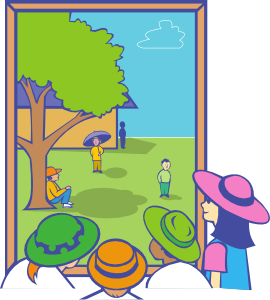 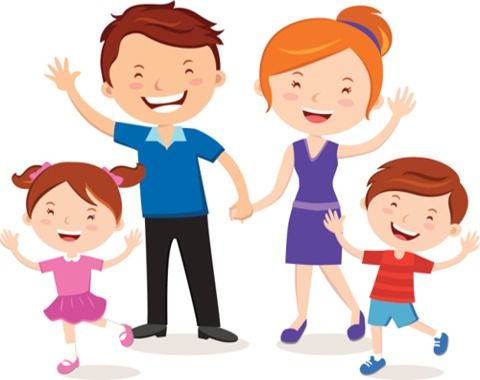 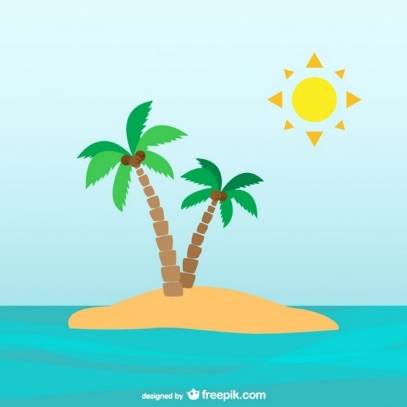 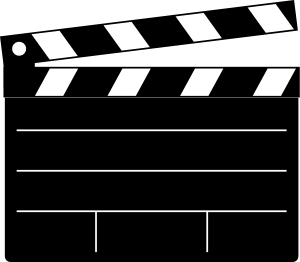 big
interesting
interesting
big
La vista es interesante.
La película es interesante.
La isla es grande.
La familia es grande.
[Speaker Notes: This slide practises the nouns for this week with the adjectives in short sentences.  There are various ways to use this activity:
Students write (either in ex. books or mini whiteboards) the correct sentence.
Pairs turn to each other to say the sentence
Students all say the sentence out loud as a choral response
4)   Pairs take it in turns to translate the sentence to their partner.  Partner A gives the Spanish and partner B then translates.  (Partner B looks away from the board).  After all 9 partners swap roles.  Players can keep a tally of how many sentences they translate correctly.]
Vocabulario – pilla al intruso
Vocabulary Introduction
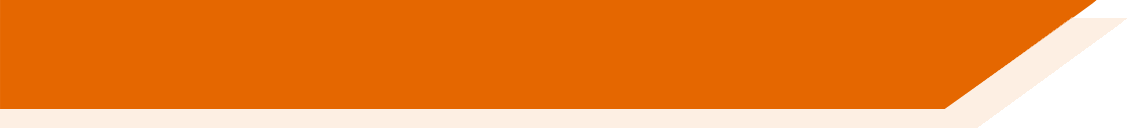 Vocabulary introduction
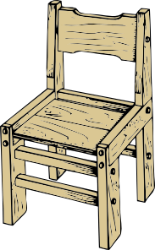 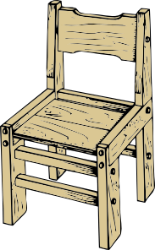 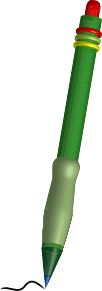 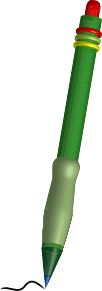 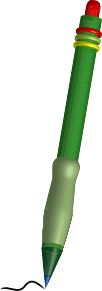 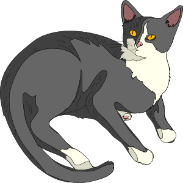 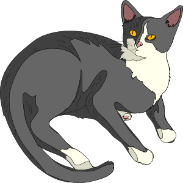 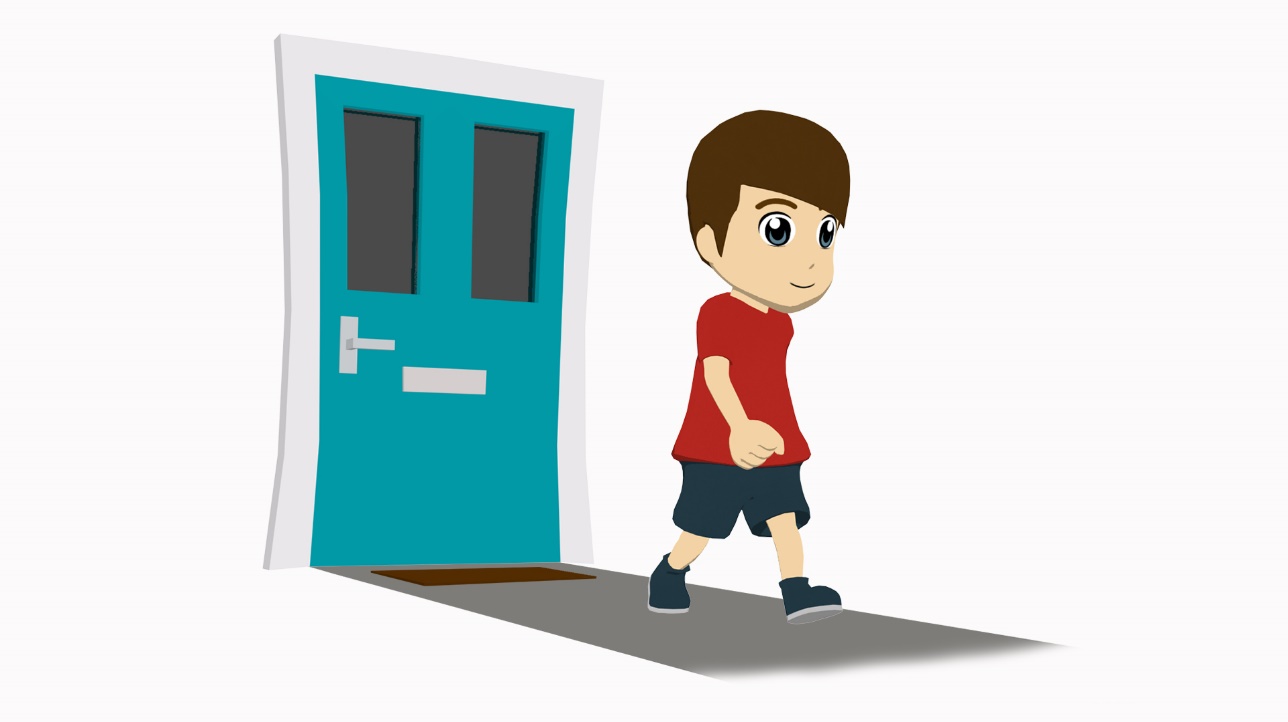 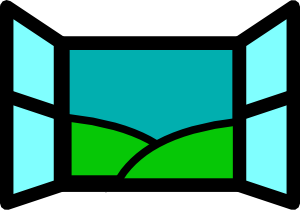 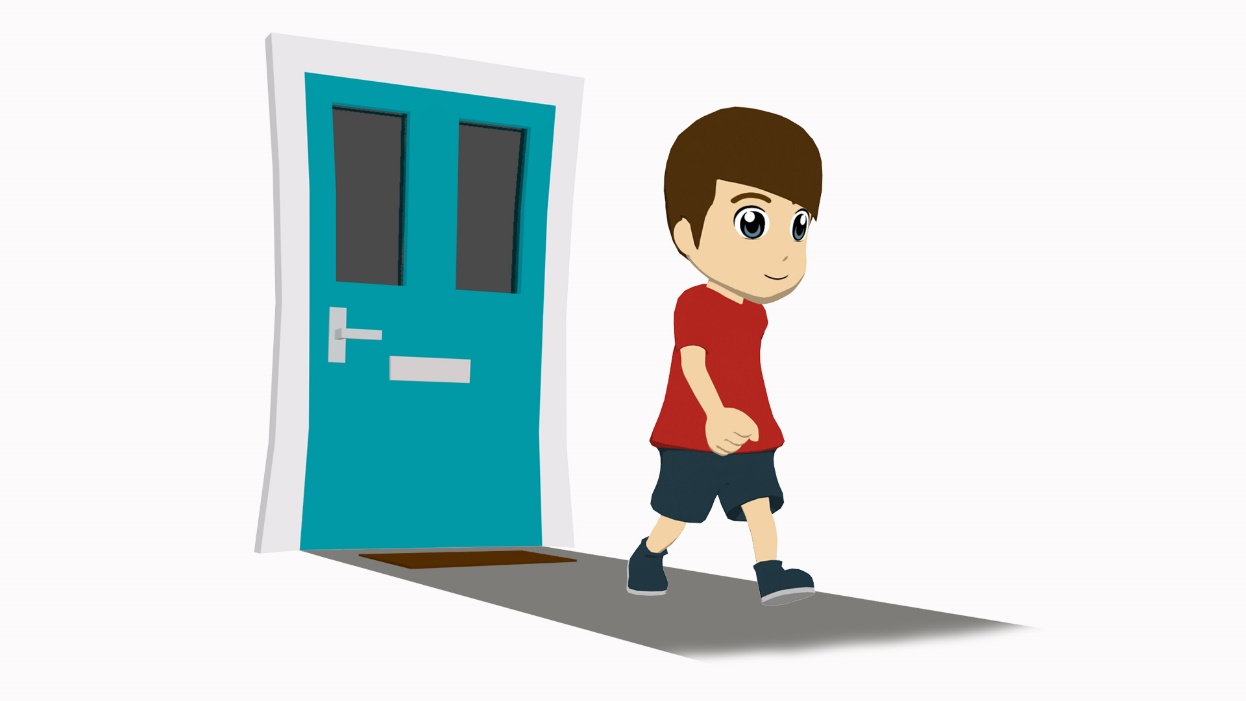 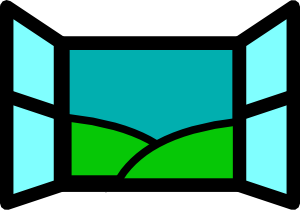 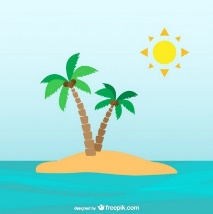 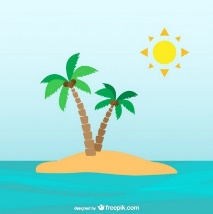 4.
1.
los
las
las
los
las
los
[teams]
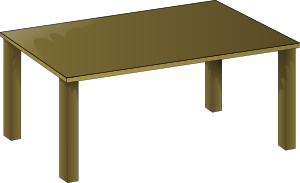 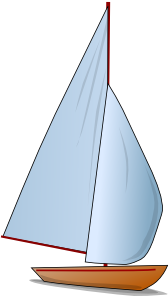 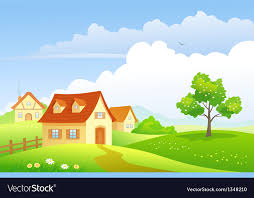 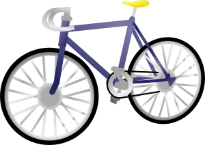 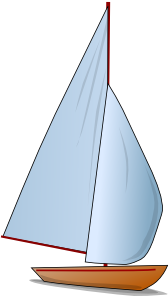 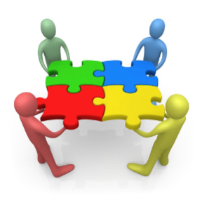 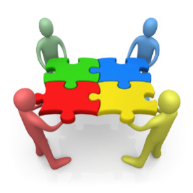 [towns]
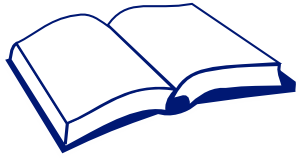 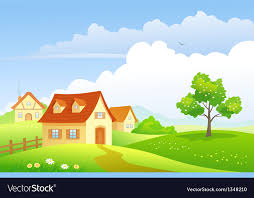 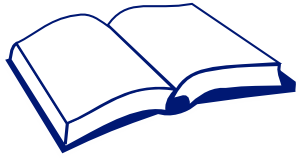 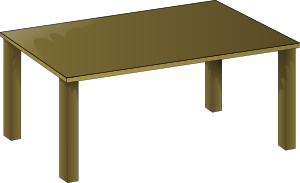 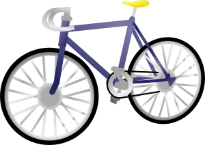 5.
2.
las
los
los
los
los
las
[jobs]
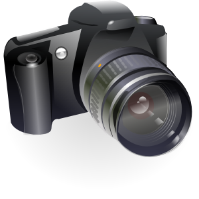 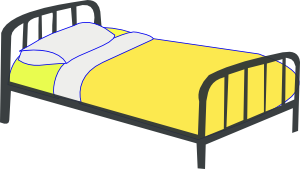 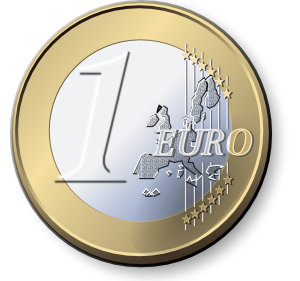 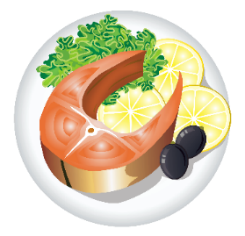 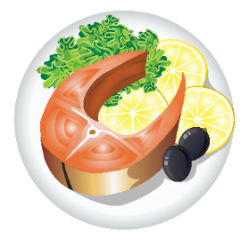 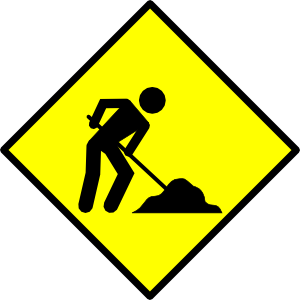 6.
3.
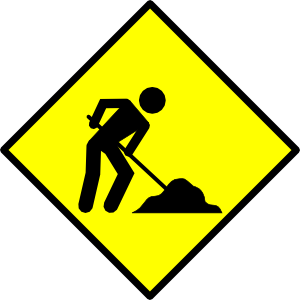 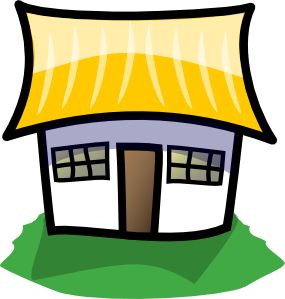 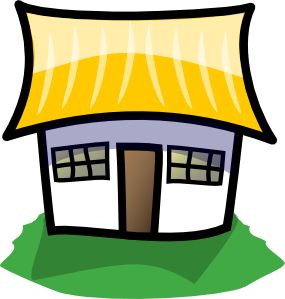 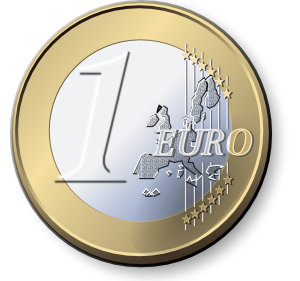 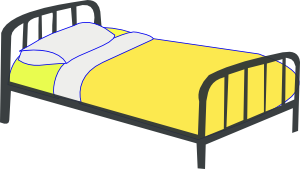 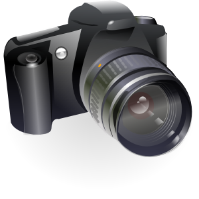 der
los
las
las
las
las
los
[Speaker Notes: Find the odd one out

The words included in this activity are largely from weeks 1.1.4 and 1.2.3, which were revisited as part of last week’s homework. 

Students will need to use their word knowledge (gender) to work out the answer.  Here, the word is not supplied so they will have to retrieve the vocabulary from memory.  This highlights to students how gender, not just meaning, is important when learning vocabulary.]
Vocabulario
films
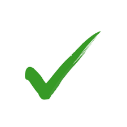 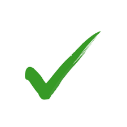 teams
plates, dishes
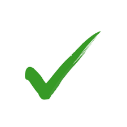 building
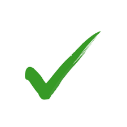 family
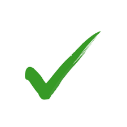 towns, villages
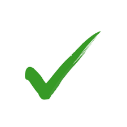 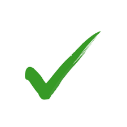 views
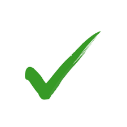 island
work, job
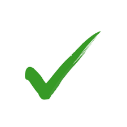 [Speaker Notes: A quick starter style activity to practise all four words for the to reconnect with the previous lesson’s teaching point before picking up again with the definite article.  Students tick the correct box (or write the correct word in their ex. books if teachers do not wish to print the table).
Teachers can also use this as an opportunity to practise vocabulary and refresh the meaning of these words by quickly asking students to give the English during the feedback.]